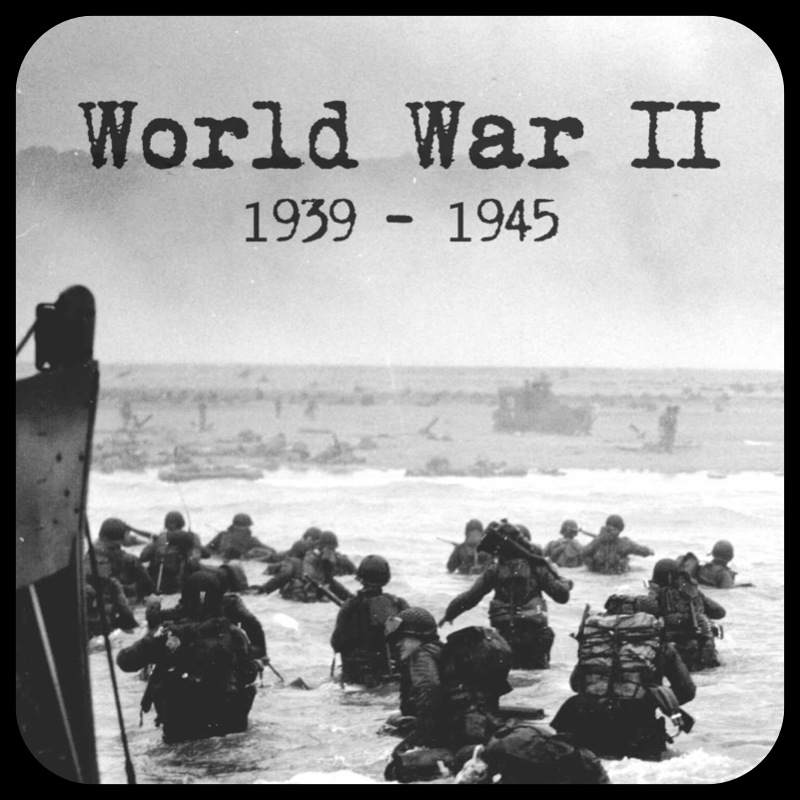 Life around WWII
World History
Mr. Westbrook
Created by: Matthew Washington
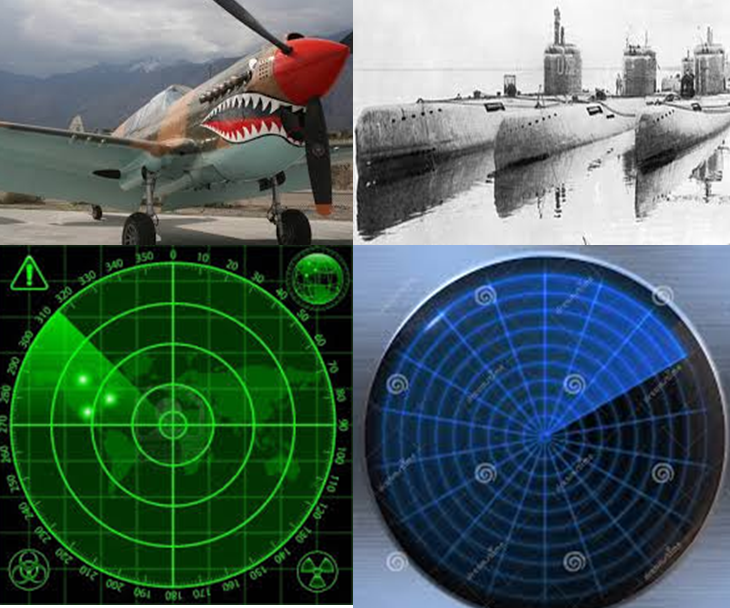 Warfare
Air Power Improved
Design & effectiveness of plane improved
Bombs to drop
Fast Moving Armored tanks
More reliable
Paratroopers
Improved design & effectiveness of subs
Radar: detect planes
Sonar: detect subs
Genocide
*Deliberate murder of a group of people*
Holocaust
6 million Jews killed
5 million non-Jews killed
Death Camps
Heads shaved, separated men and women. Children from adults
Young, old, and sick immediately killed
Total War
Ended Great Depression in U.S.
Citizens rights limited
Japanese Americans forced into internment camps
Women in the War
Worked in industry
Worked in military (drove trucks & ambulances delivered airplanes, decoded messages)
Some European women fought on front lines